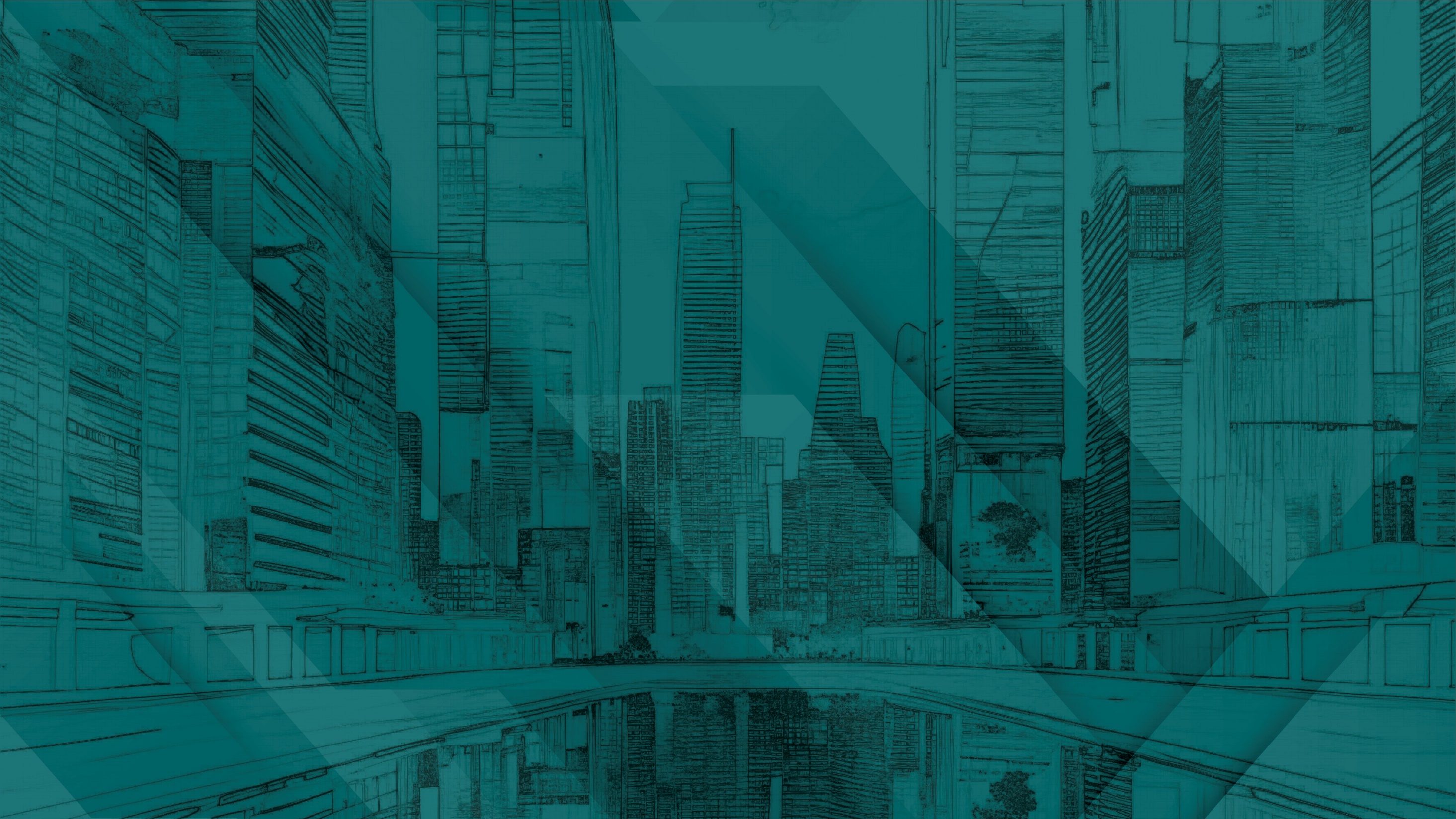 Renata Vilhena
Mapa Estrategico
Carteira de Projetos Estrategicos
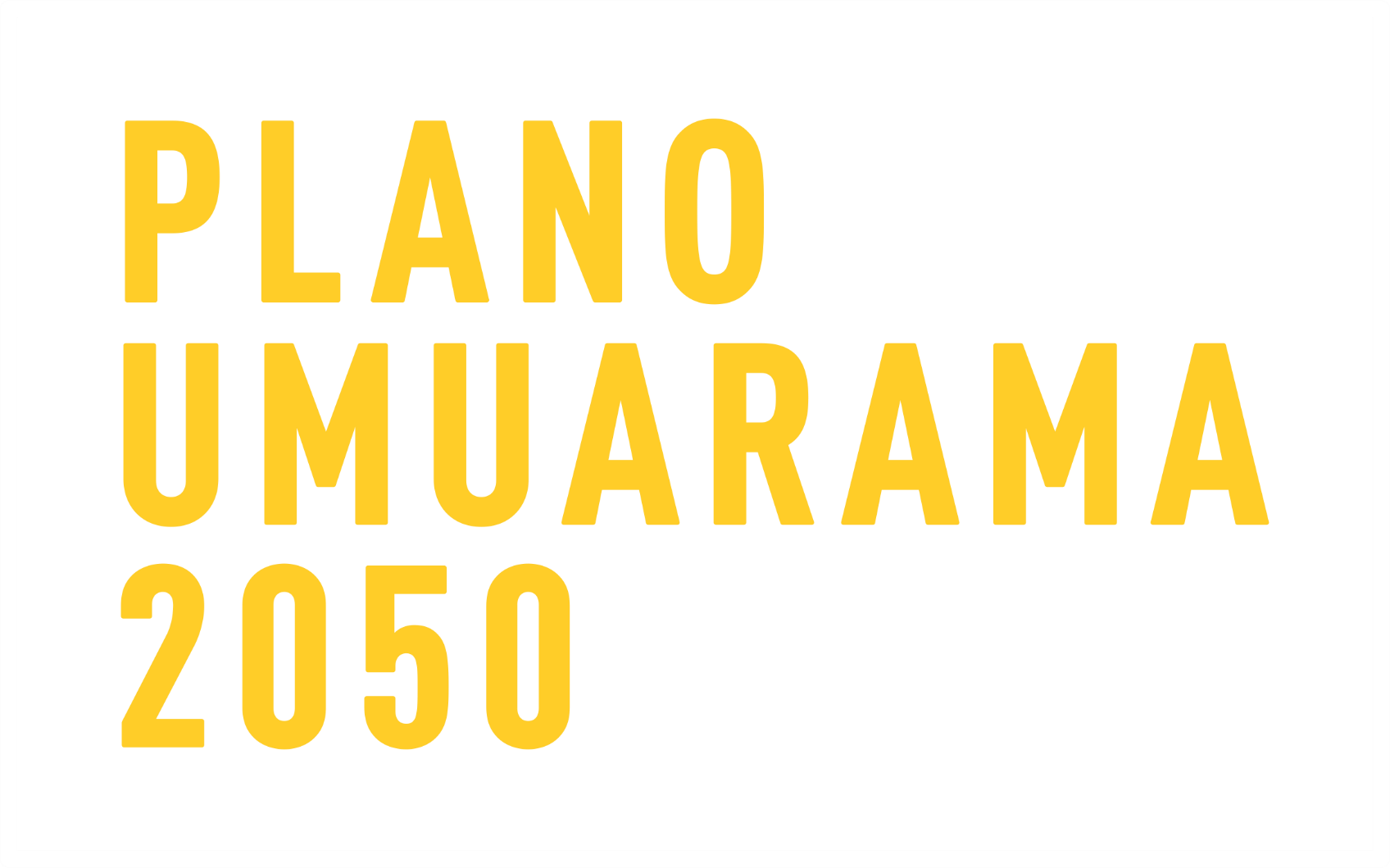 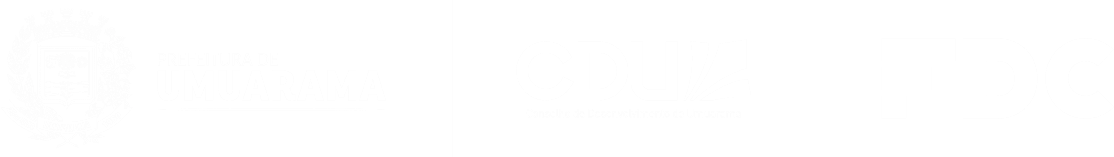 Estruturando a Fase de Concepção
Papéis e Responsabilidades

Líder do Projeto:

Patrocinador:
Delimitação do Escopo e Limites
Estrutura Analítica do Projeto(WBS)
Objetivo Principal
Riscos
.
Produtos
Comunicação
CRONOGRAMA
Estruturando a Fase de Concepção
Papéis e Responsabilidades

Líder do Projeto:

Patrocinador:
Delimitação do Escopo e Limites
Estrutura Analítica do Projeto(WBS)
Objetivo Principal
Riscos
.
Produtos
Comunicação
CRONOGRAMA
Estruturando a Fase de Concepção
Papéis e Responsabilidades

Líder do Projeto:

Patrocinador:
Delimitação do Escopo e Limites
Estrutura Analítica do Projeto(WBS)
Objetivo Principal
Riscos
.
Produtos
Comunicação
CRONOGRAMA
Estruturando a Fase de Concepção
Papéis e Responsabilidades

Líder do Projeto:

Patrocinador:
Delimitação do Escopo e Limites
Estrutura Analítica do Projeto(WBS)
Objetivo Principal
Riscos
.
Produtos
Comunicação
CRONOGRAMA